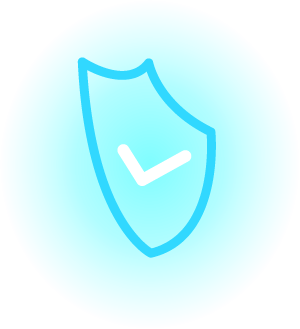 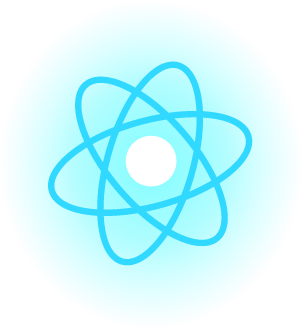 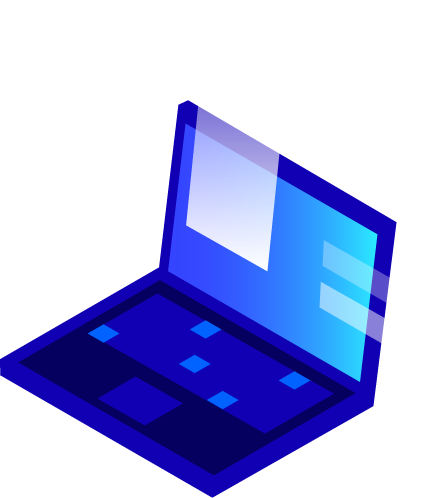 La sécurité informatique : les fondamentaux.
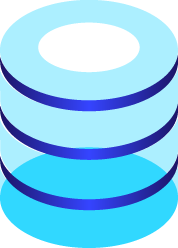 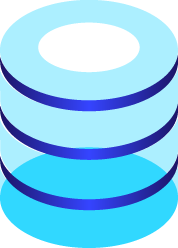 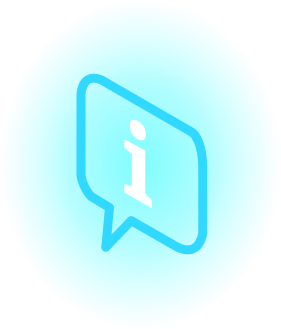 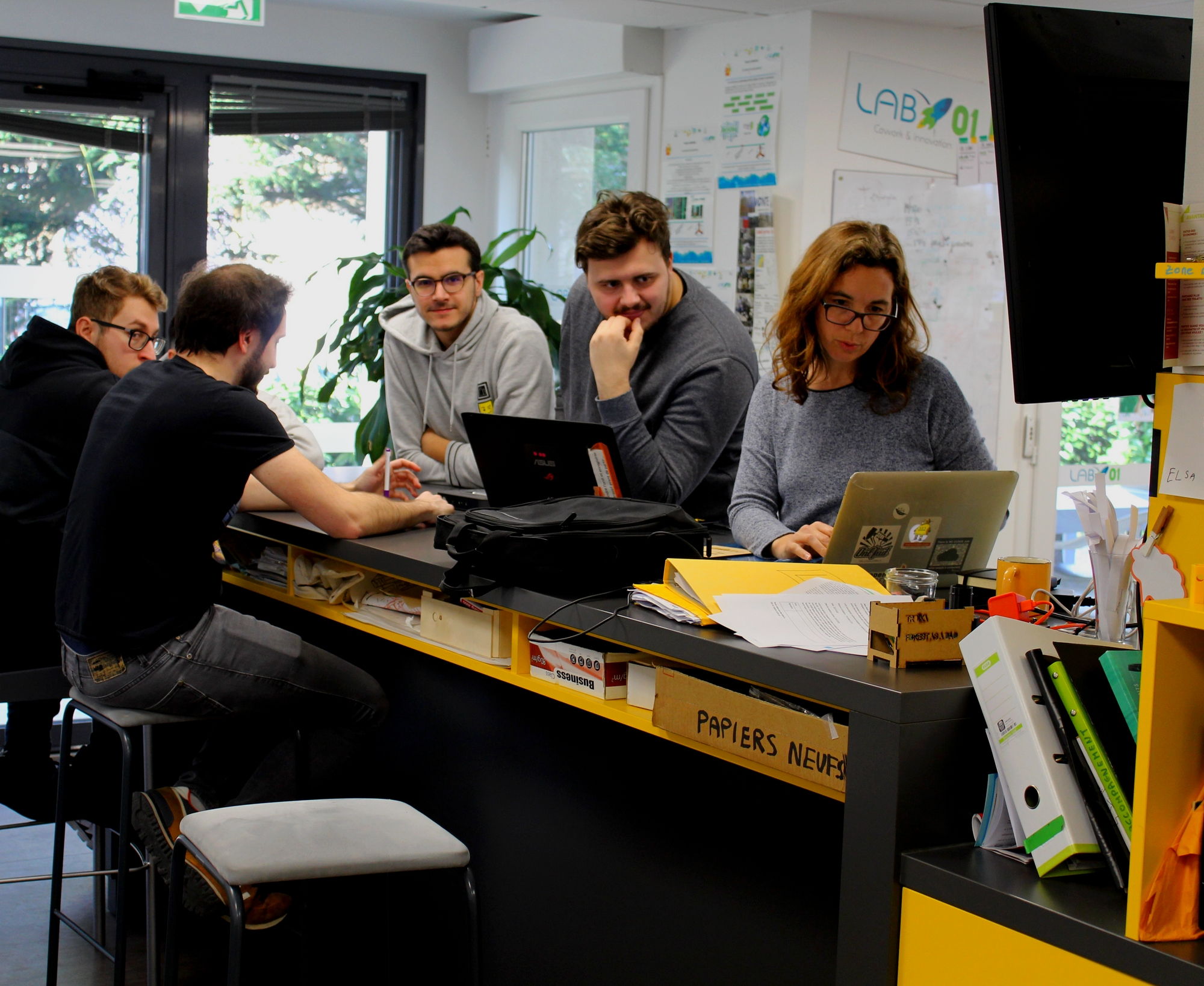 Salut !
Bienvenue au Lab01 ! 
Je suis Aurélien et nous allons apprendre ensemble.lab01.fr
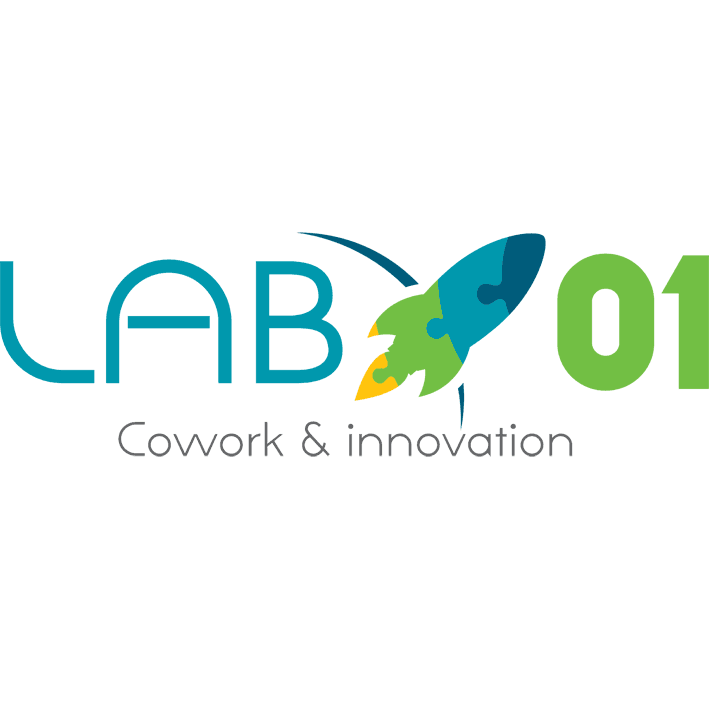 2
Et maintenant, si je volais votre ordinateur, votre disque dur externe et votre téléphone, que se passerait-il ? 😫
3
Comprendre les enjeux
La sécurité informatique c’est la sécurité des systèmes d’information
Les données, la data c’est le nouvel or noir
L’intelligence artificielle
La ville intelligente
Les données à caractères personnelles
Les risques sont nombreux
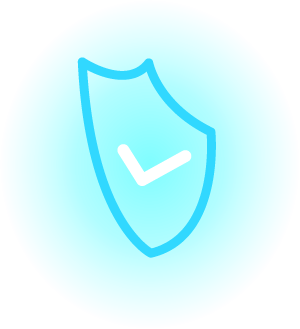 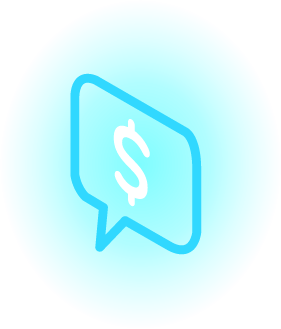 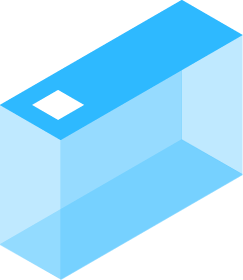 4
La cyber malveillance
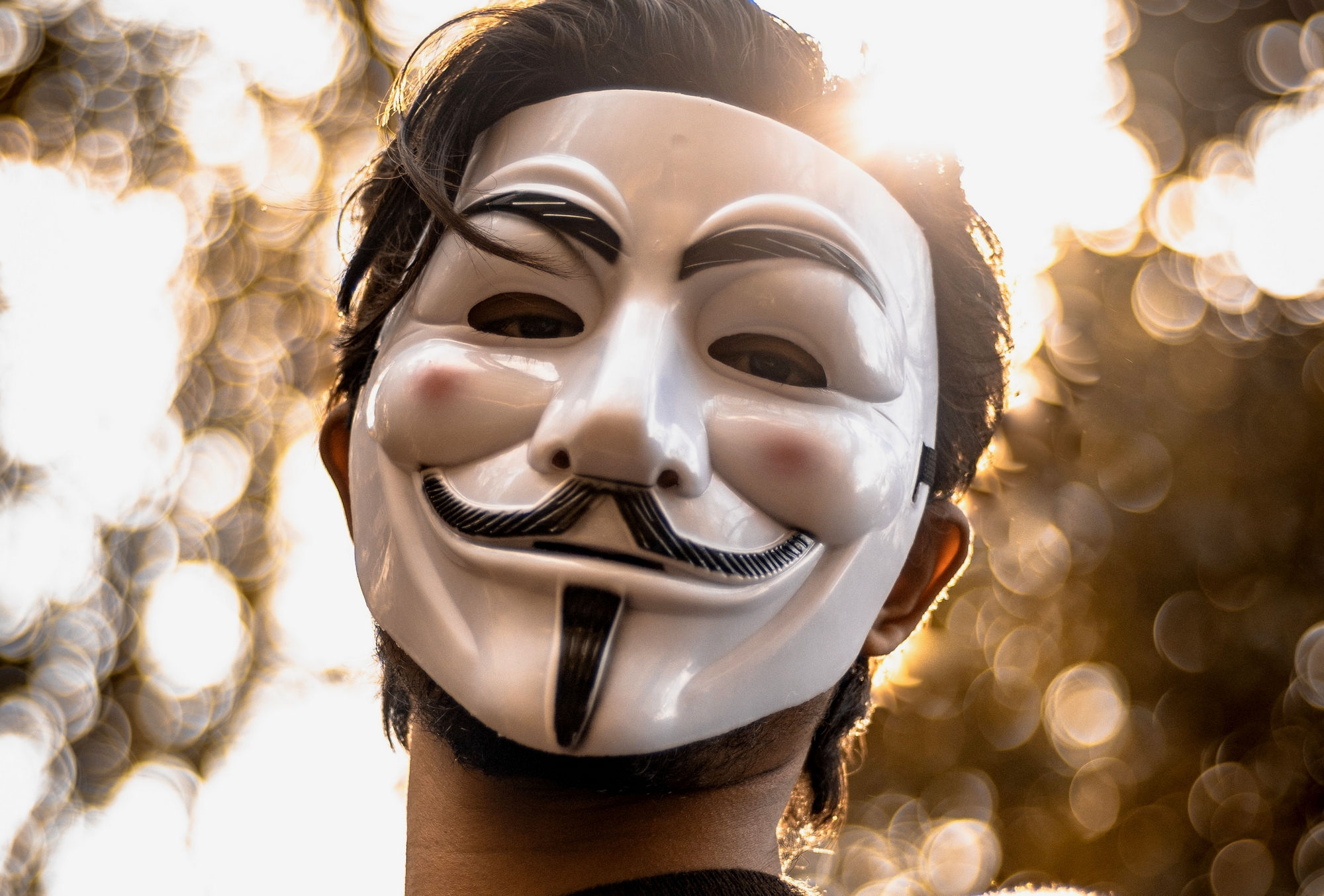 Ransomware
Vols de données 
Usurpation d’identié
Cyberattaque
5
Au programme
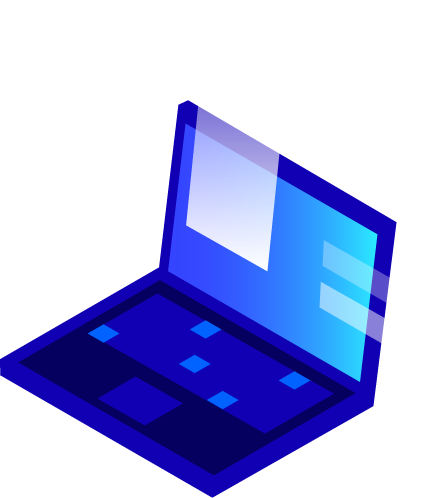 C’est quoi un ordinateur ? 
C’est quoi Internet ? 
C’est quoi les données ?
C’est quoi la sécurité ? 
Cas pratiques
6
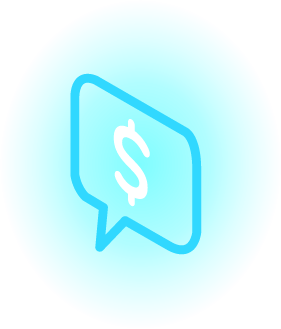 1.
C’est quoi un ordinateur ?
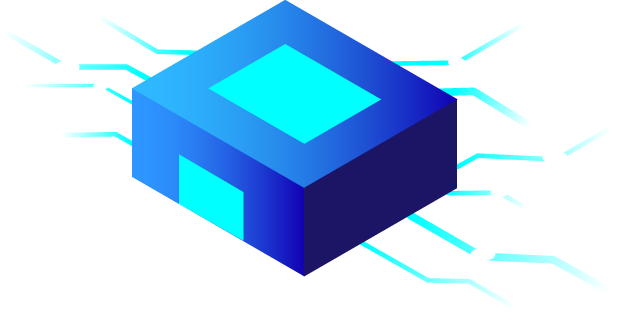 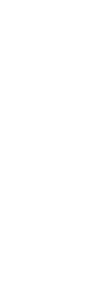 Apprendre les bases avant de comprendre les enjeux
Un système de traitement de l’information
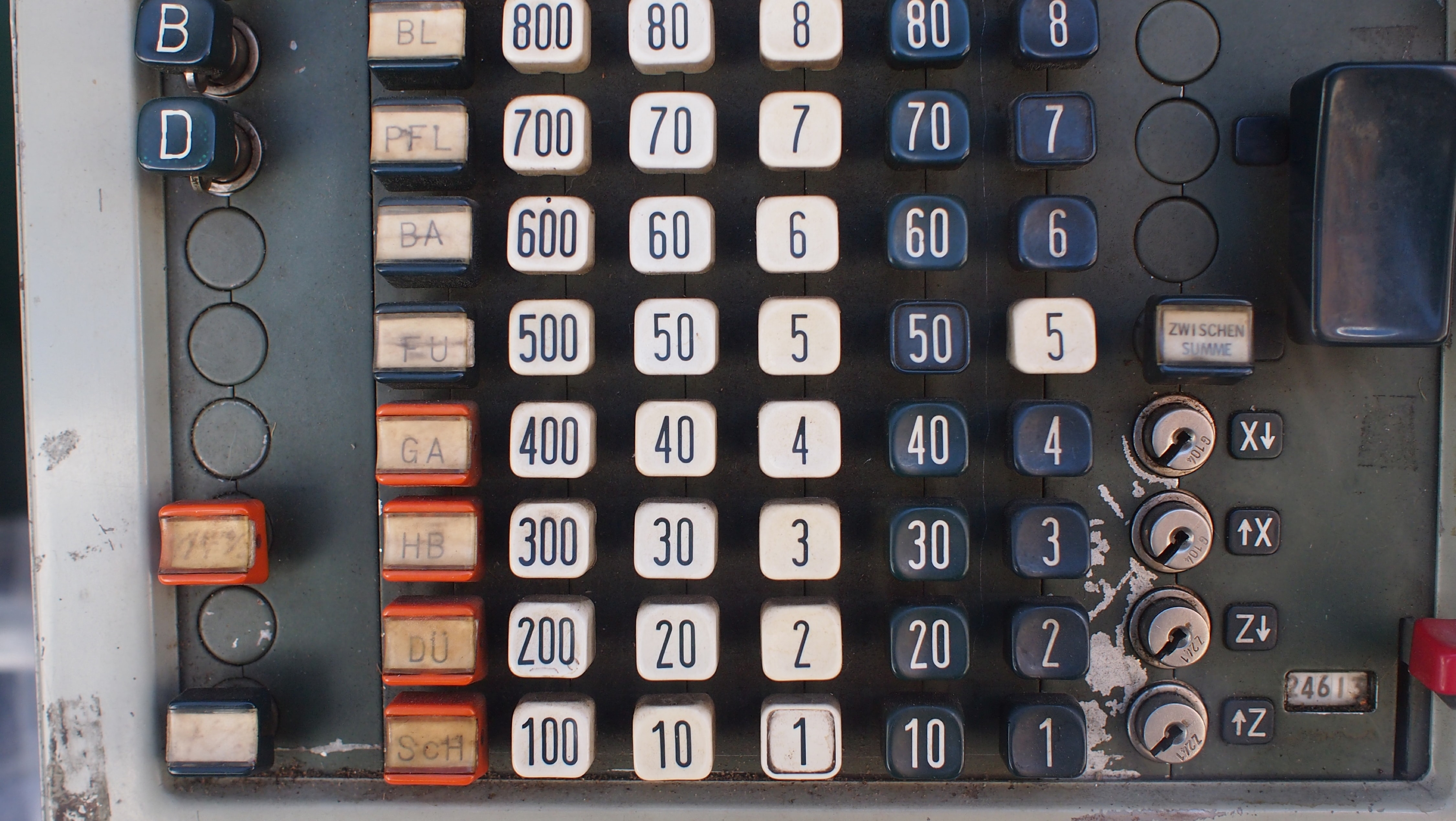 Votre ordinateur contient duharware, le matériel et les périphériques. Et du software, les logiciels et un système d’exploitation (Windows, Mac, Linux).
8
Deux rôles
Administrateur
Droits étendus pour installer des logiciels et mettre à jour le système d’exploitation.
Utilisateur
Droits limités pour simplement utilisés une machine et ses logiciels.
9
Vous avez plein d’ordis !
Tablette
Ordiphone (téléphone intelligent)
Tour
Portable
PC : Personnal Computer
Mac
Raspberry
Un serveur
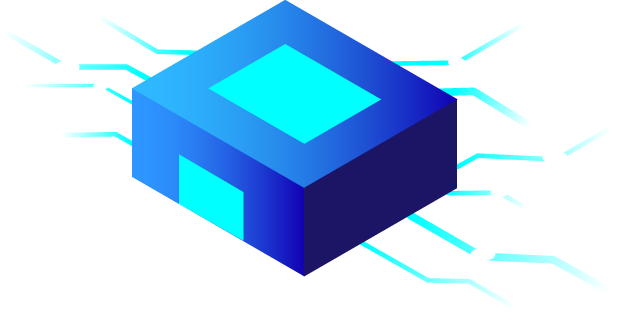 10
Au programme
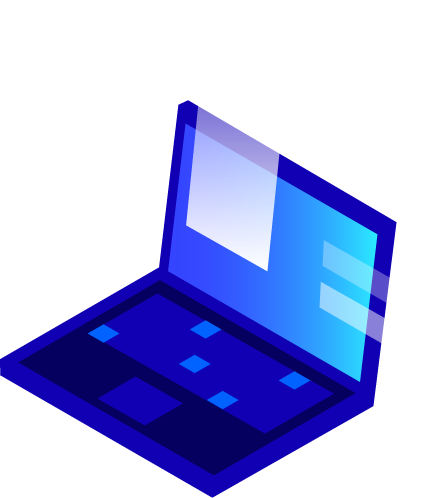 C’est quoi un ordinateur ? 
C’est quoi Internet ? 
C’est quoi les données ?
C’est quoi la sécurité ? 
Cas pratiques
11
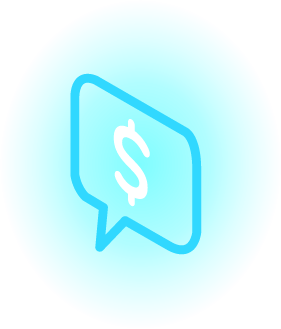 2.
C’est quoi Internet ?
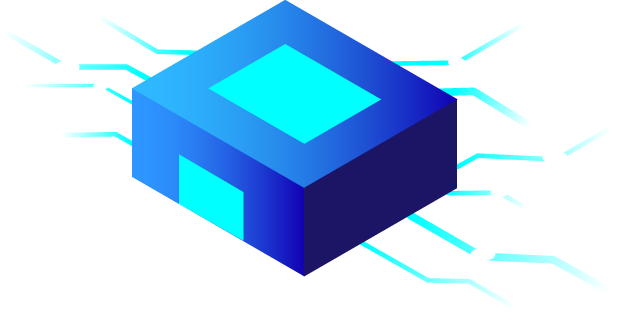 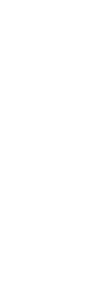 Des ordinateurs connectés entre eux
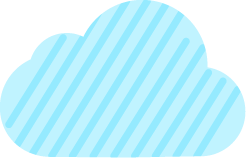 Réseau
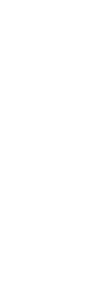 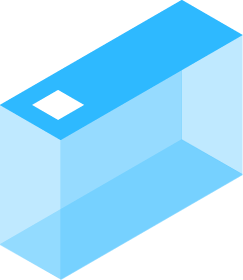 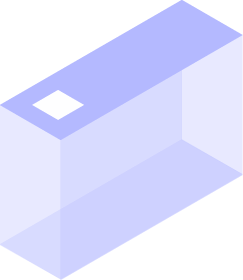 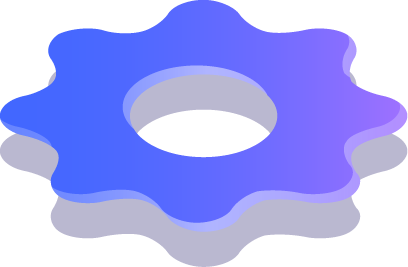 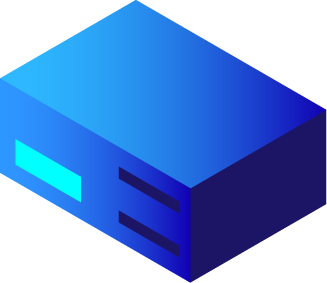 Les machines d'un réseau sont dans des immeubles, elles forment une ville.
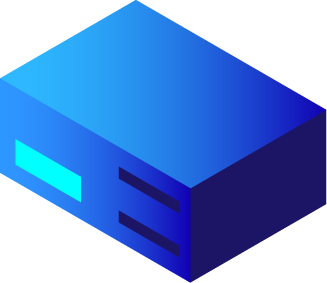 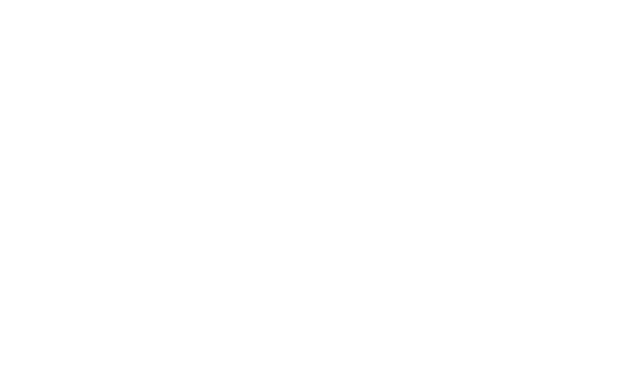 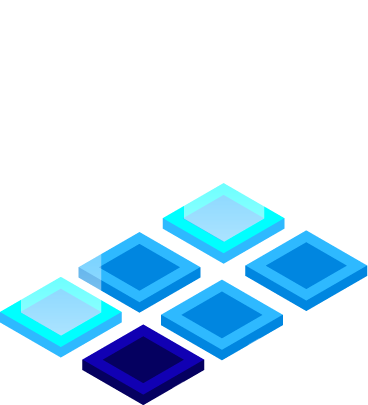 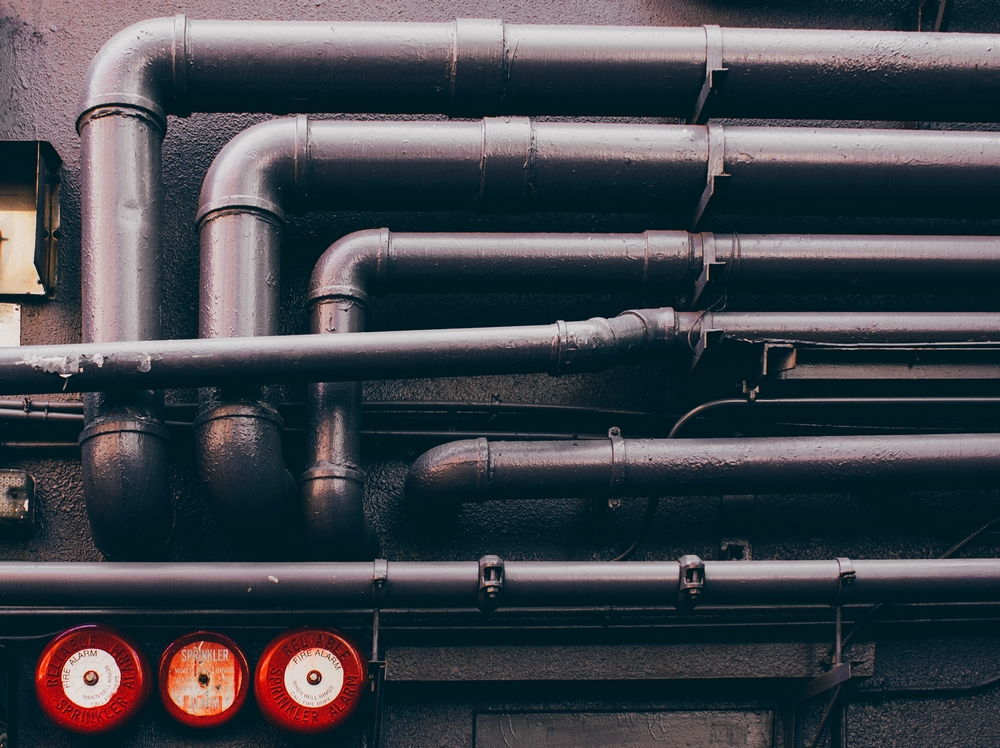 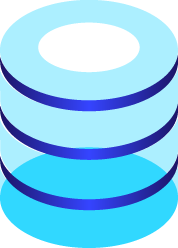 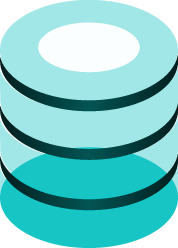 13
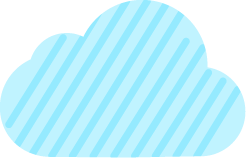 Internet
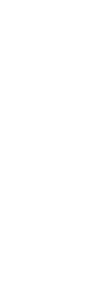 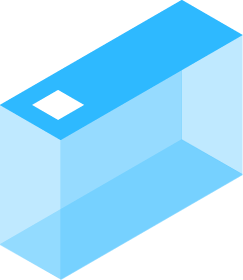 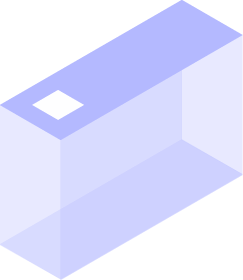 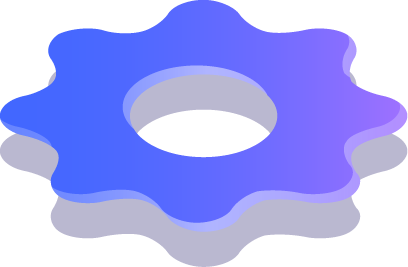 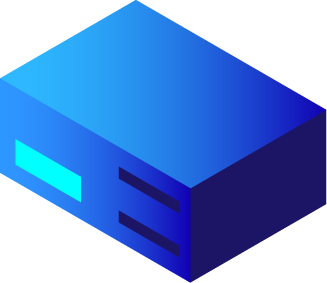 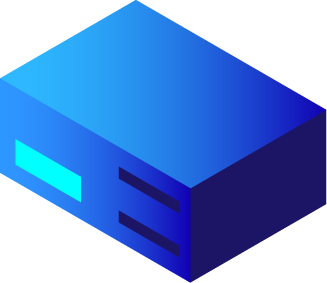 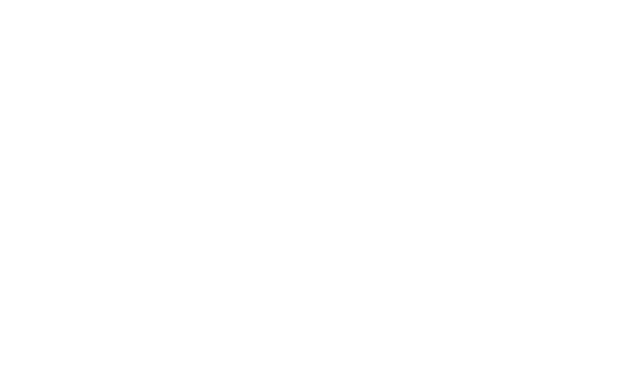 C’est le réseau des réseaux de machines. La connexion physique, les câbles sous l’océans, les data centers, les antennes 5G, votre poche et la mienne. Eric Schmidt : la disparition d’Internet
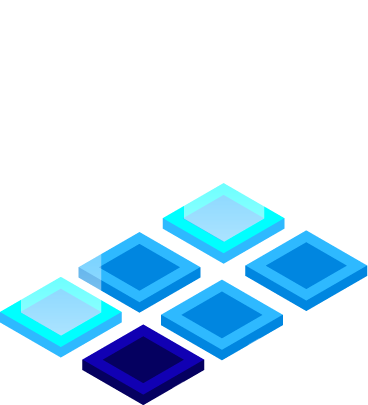 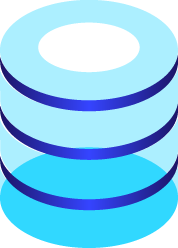 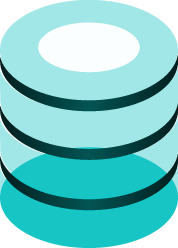 14
Le web, c’est les services des réseaux.
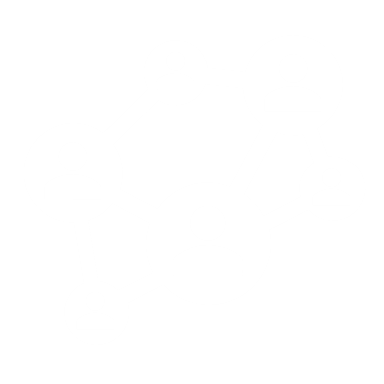 Un service : allumer la radio avec l’électricité d’EDFLe réseau : les câbles électriques et la centrale nucléaire. Facebook ou Google fournissent des services web, ce n’est pas Internet !
15
Au programme
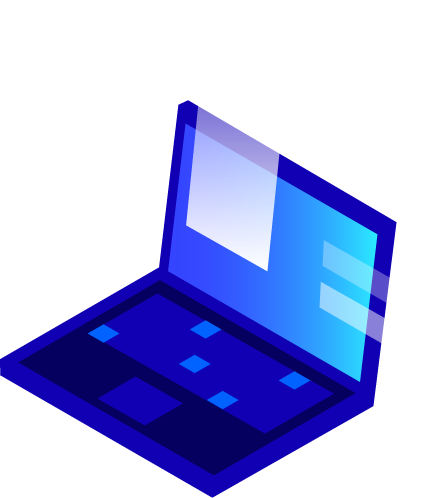 C’est quoi un ordinateur ? 
C’est quoi Internet ? 
C’est quoi les données ?
C’est quoi la sécurité ? 
Cas pratiques
16
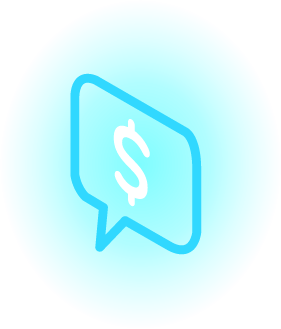 3.
C’est quoi les données ?
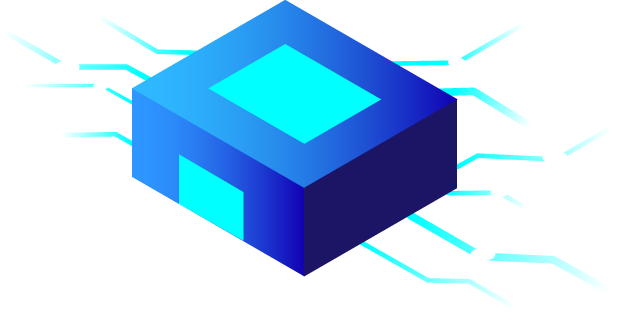 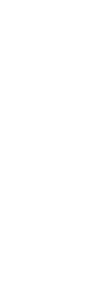 Pour sécuriser son réseau, il faut comprendre ses données
Ce sont des informations
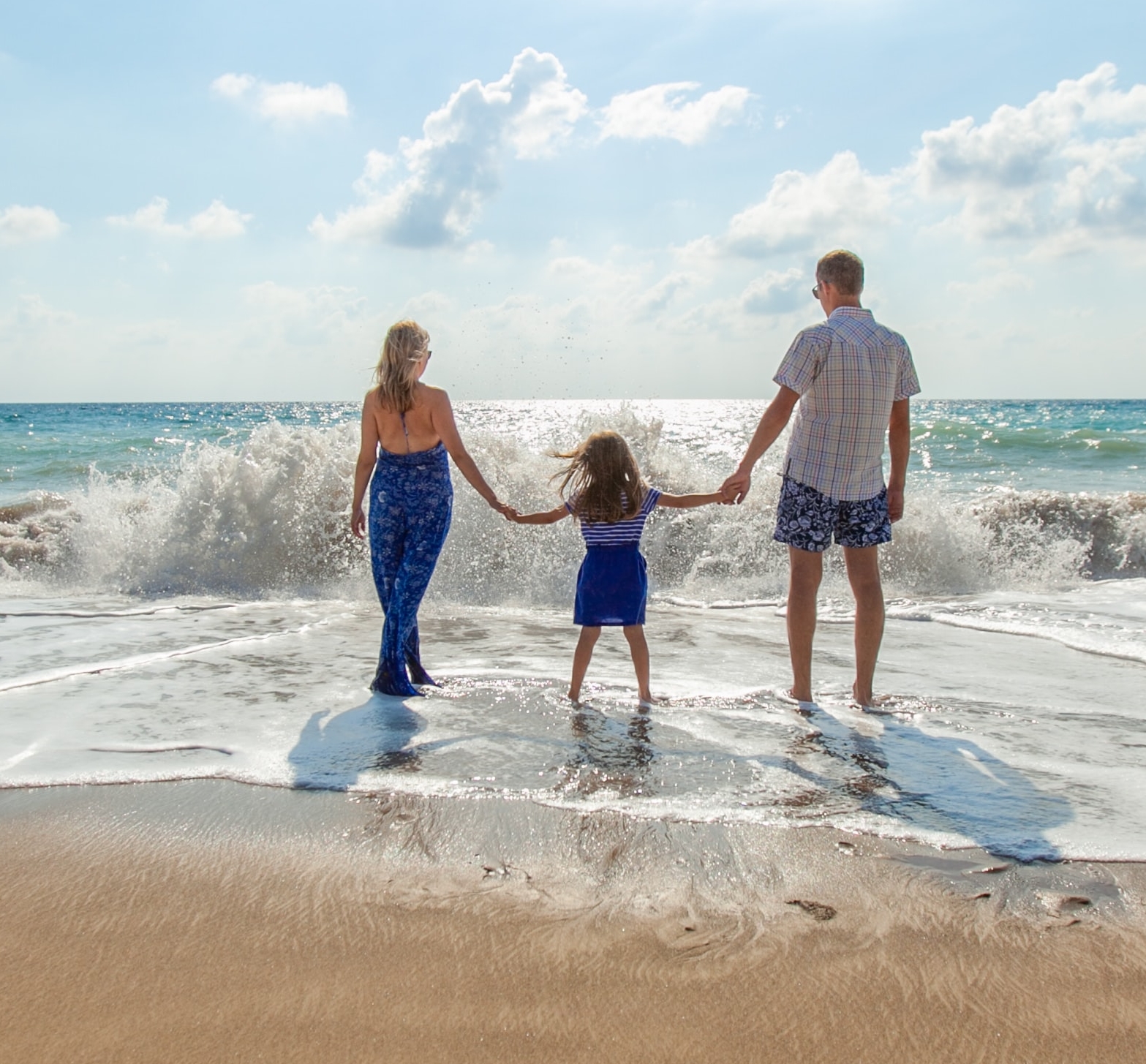 Une information qui contient ses méta données. Les données de la donnée. Date de création, poids, localisation…
Exemple : la photo de vacance
18
LE BIG DATA : traité par les algorithmes et l’IA
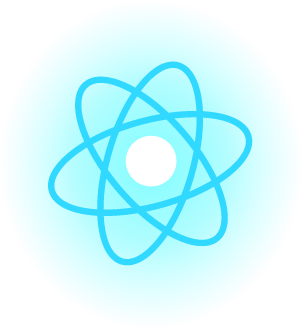 19
A caractère personnelle
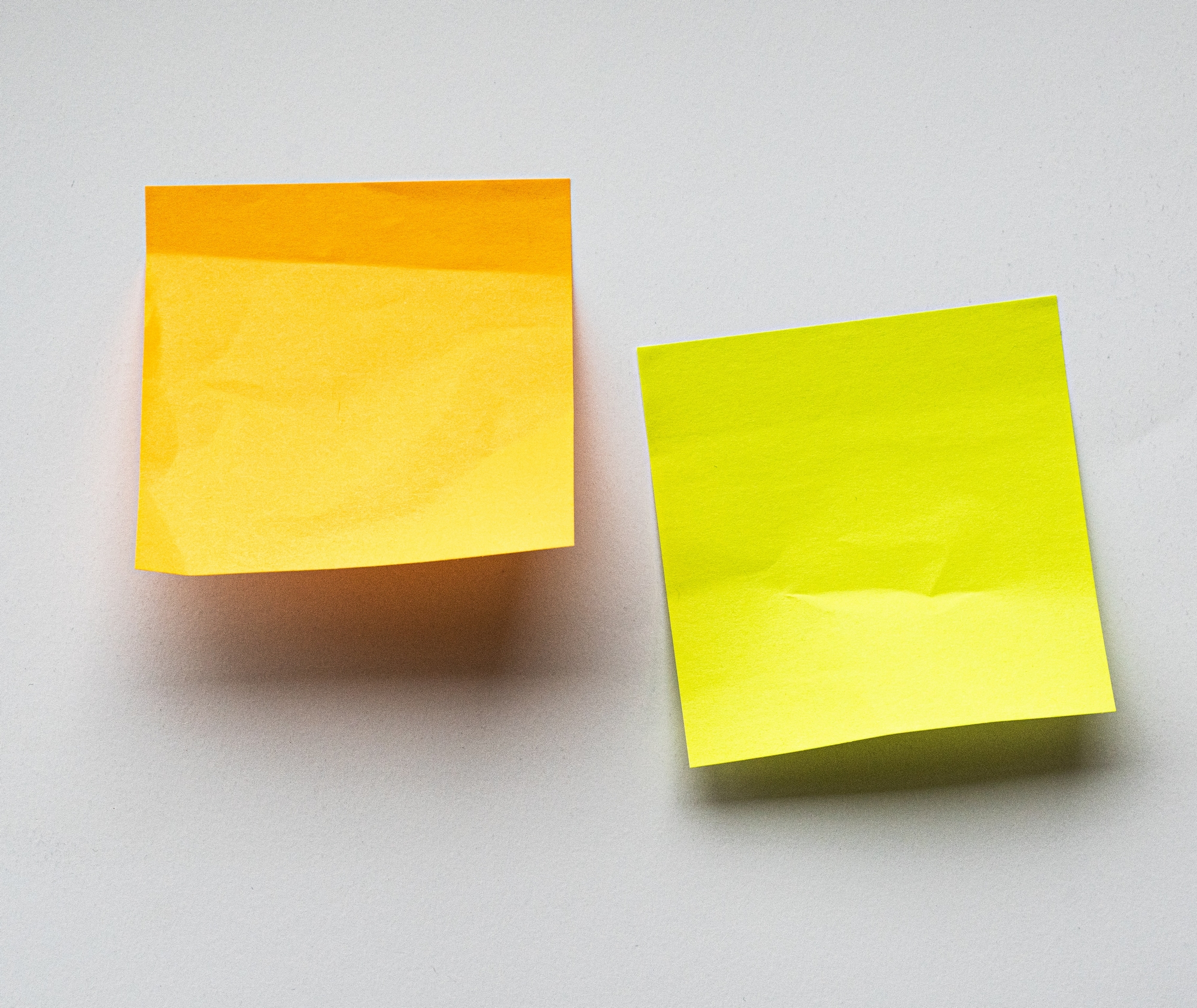 Une donnée relié à vous…
20
Ne pas tout mélanger !
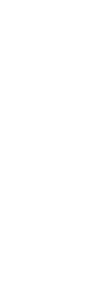 Aurélien au Lab01
Je vous accompagne dans vos usages numériques. Salarié d’une structure associative, j’ai des comptes à rendre. Fiche de paies. Mutuelle.
Aurélien le citoyen
Comme tout le monde…Numéro fiscalDonnées bancairesNuméro de sécurité socialAdministration Fournisseur d’énergieCasier judiciaire
Wishmerhill Pseudo 
Je joue à Animal Crossing, venez sur mon île des Elfes de la Nuit.Nous cohabitons avec les chouettes et nous avons un très beau musée de colléoptères.
L’identité numérique
Je suis multiple
21
Où sont vos données ?
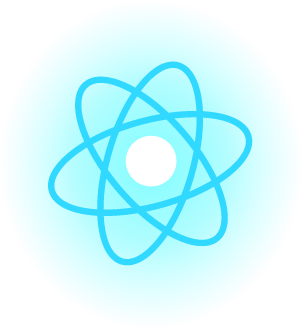 Sur votre ordinateur
Dans votre disque dur
Disque dur externe
Sauvegarde
Archivage
En ligne 
Facebook
Impôts
Mail
Etc…
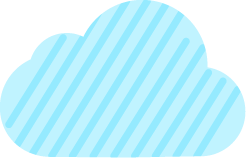 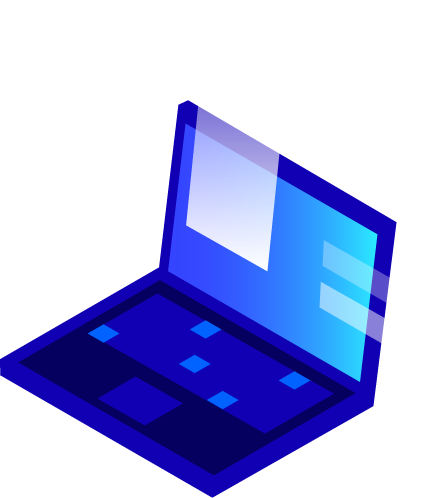 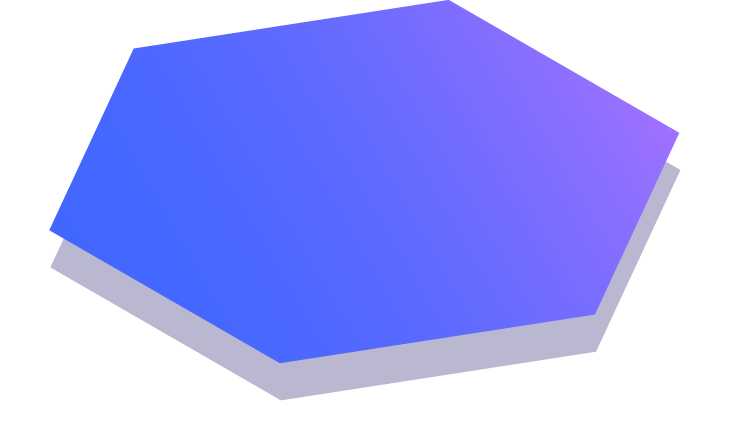 📜 RGPD
☁ Cloud Act
22
Au programme
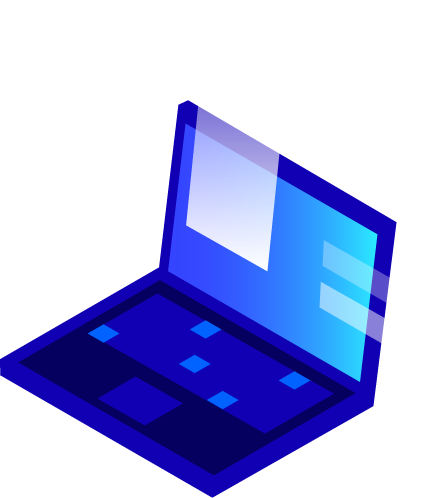 C’est quoi un ordinateur ? 
C’est quoi Internet ? 
C’est quoi les données ?
C’est quoi la sécurité ? 
Cas pratiques
23
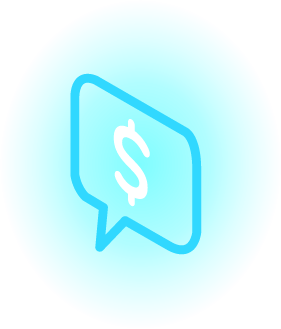 4.
C’est quoi la sécurité ?
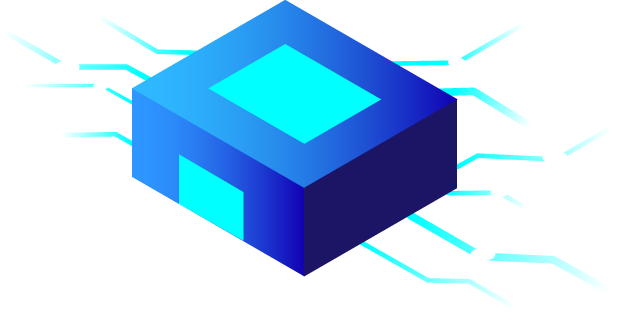 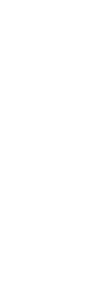 La protection et la confidentialité de vos réseaux, vos appareils et vos données
LE MOT DE PASSE
le-M0td€pa$$E!cé1porcTEMP5
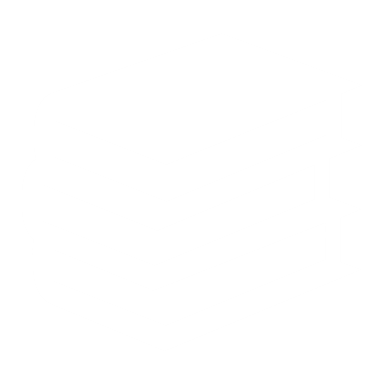 25
Hygiène Numérique
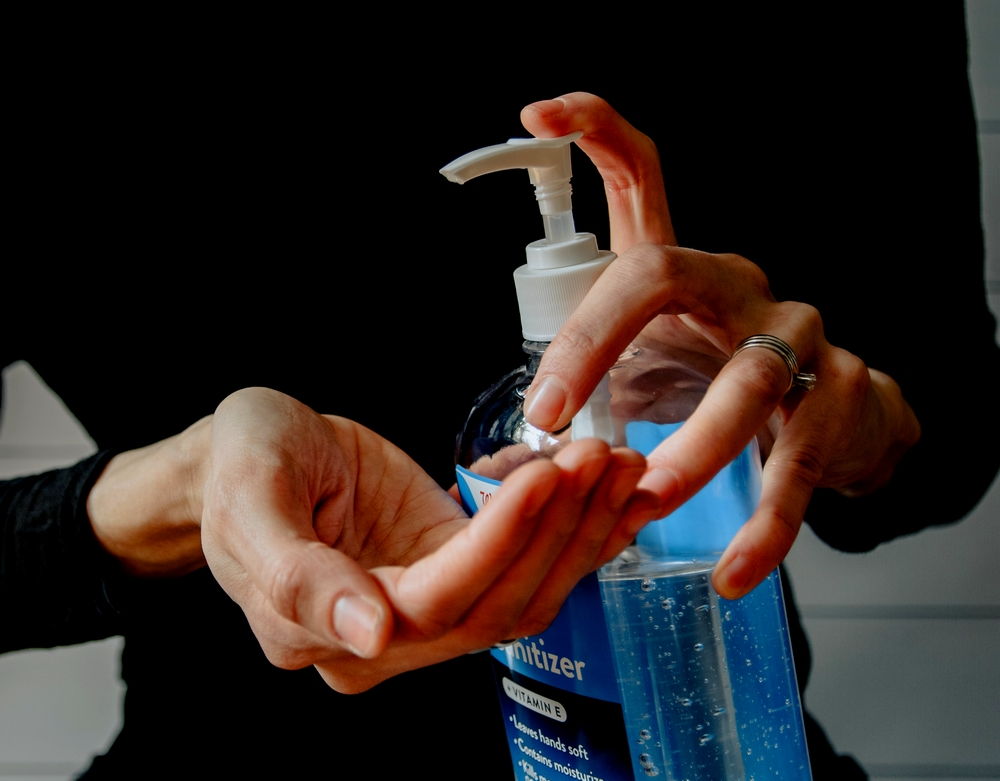 On ferme son bureau… et son ordinateur.
26
Vos réseaux
Changer le mot de passe de la box
Ne pas l’afficher
Situation pro : double connexion wifi et 4G ou 5G pour assurer la continuité du service 
Sécuriser votre wi-fi
Vous partez, vous dormez : éteignez la box
Vous êtes responsables de vos connexions
27
Vos réseaux - anonymisation
Fenêtre de navigation privée : ne retient pas l’historique et c’est tout !
Naviguer sur TOR
Utiliser un VPN (Virtual Private Network) si vraiment nécessaire
28
Votre réseau
Auto-hébergement
Vos serveurs
Hébergeurs associatifs : les CHATONS 
Chez un pro et des prestataires que vous connaissez !
29
Vos appareils
Bien ranger son ordinateur
Ne pas utiliser en tant qu’admin surtout en naviguant sur le net
Mot de passe fort
Réflexe : je m’absente de mon poste, je verrouille.
30
Vos appareils
Il est toujours l’heure de faire la mise à jour
Un coup de Ccleaner avant d’éteindre
Attention aux clés USB
Protéger son BIOS
31
Vos données
Un mot de passe fort
Un coffre fort : Keepass, Dashlane, LastPass, BitWarden
Double Authentification : Authy
32
Conserver vos données
Sauvegarde externe : back-up quotidien
Disque dur externe ou NAS dans les locaux
Disque dur externe dans un autre local
Doublé la sauvegarde externe sur des serveurs (OneDrive)
Archivage
33
Au programme
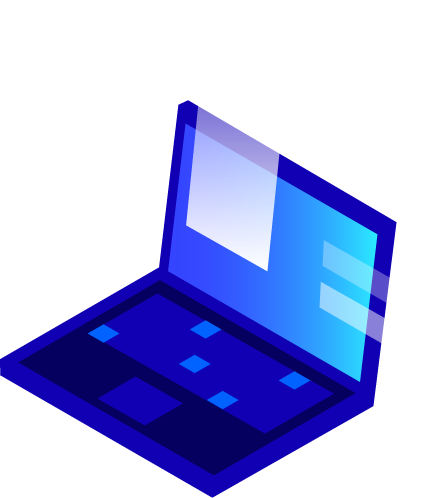 C’est quoi un ordinateur ? 
C’est quoi Internet ? 
C’est quoi les données ?
C’est quoi la sécurité ? 
Cas pratiques
34
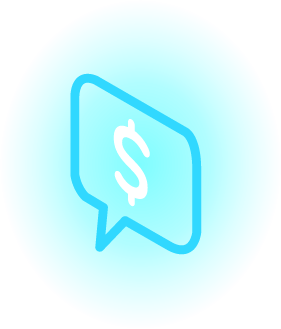 5.
On passe à la pratique !
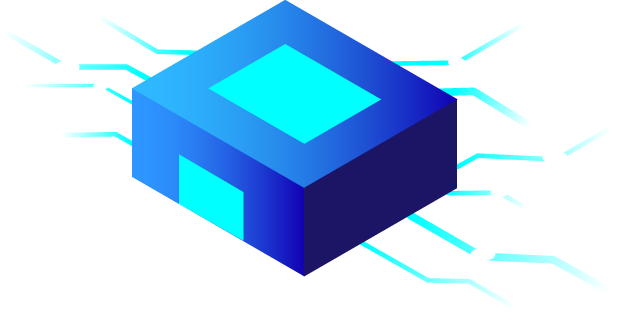 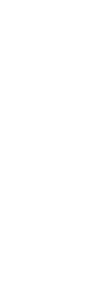 La protection et la confidentialité de vos réseaux, vos appareils et vos données
Par où commencez ?Ai-je des fuites de données ?🔍 Haveibeenpwned 
🔍 Firefox Monitor
36
Cartographie et listes
Mes réseaux
Mes appareils
Mes données
37
La sécurité informatique c’est l’affaire de tous ! Dans mon entreprise, qui fait quoi ? Quelles sont les processus de décisions pour les outils informatiques ? »
😉
38
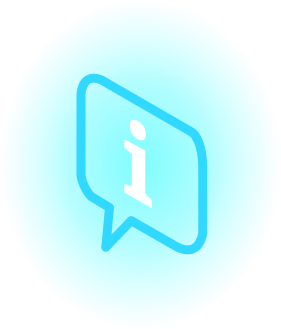 Merci !
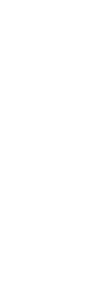 Des questions ? 
Lab01.fr48 rue Gustave Noblemaire
Mardi-Jeudi : 9h-19hMercredi-Vendredi : 14h-19h
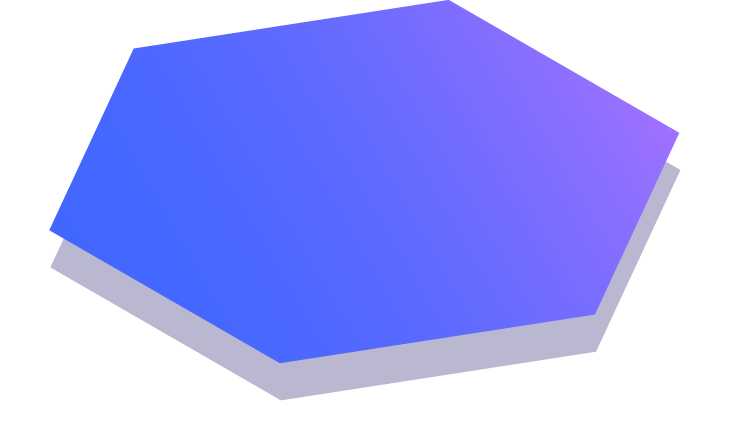 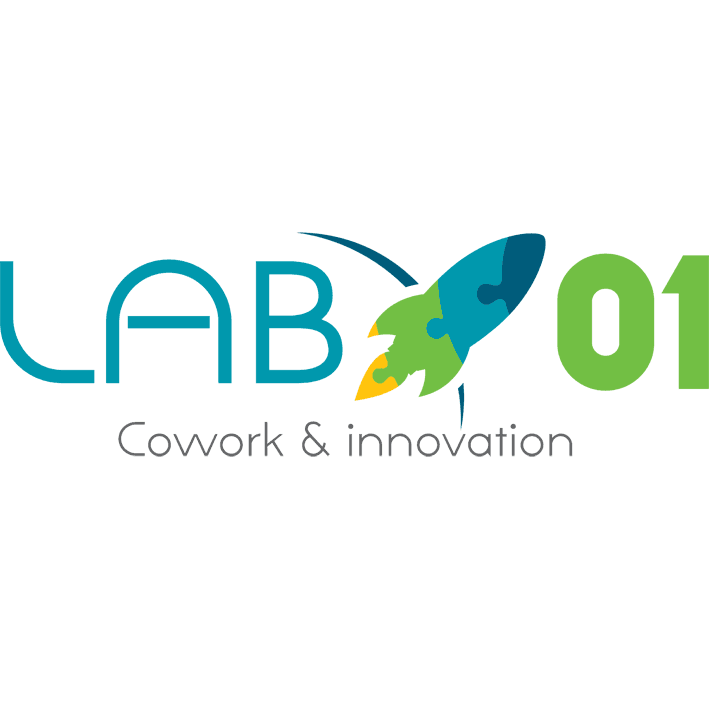 39
Crédits
Special thanks to all the people who made and released these awesome resources for free:
Presentation template by SlidesCarnival
Photographs by Unsplash
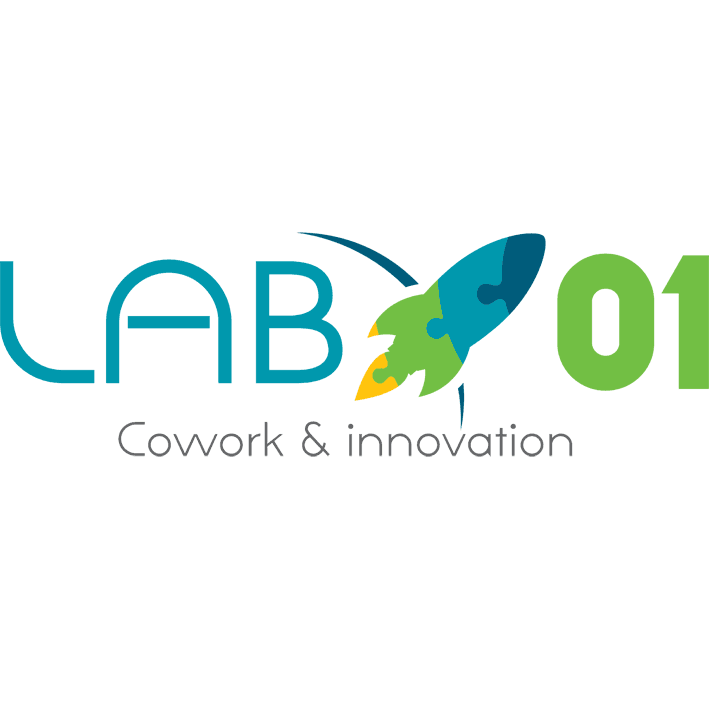 40